Бракераж комиссиясының жұмысы
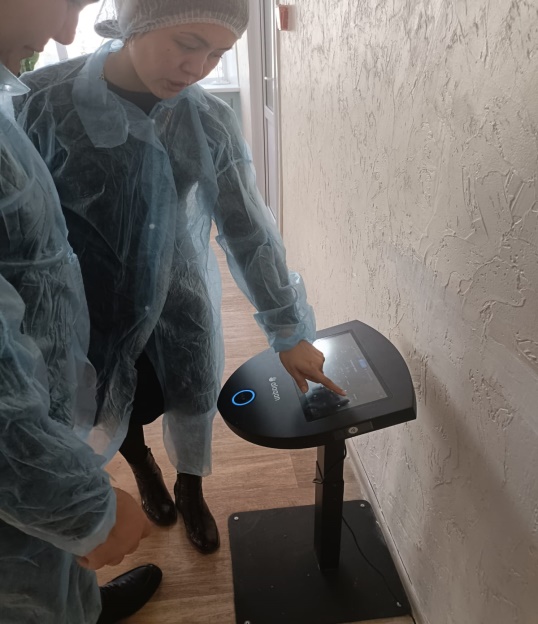 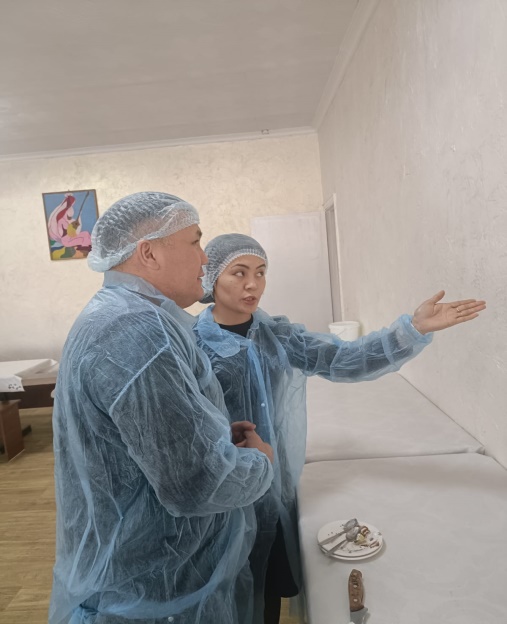 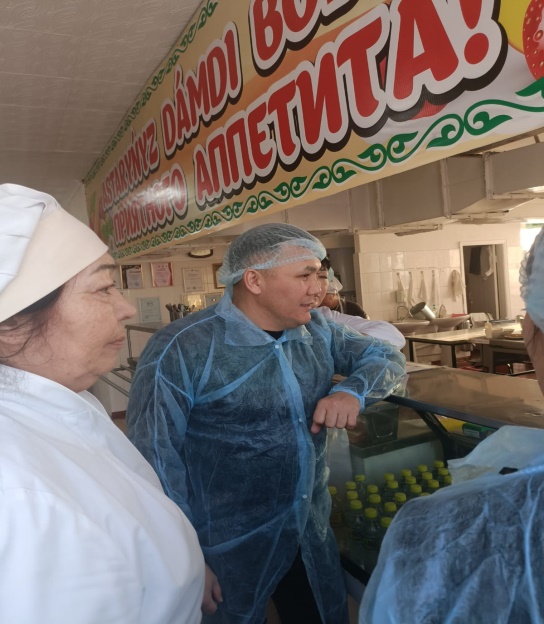 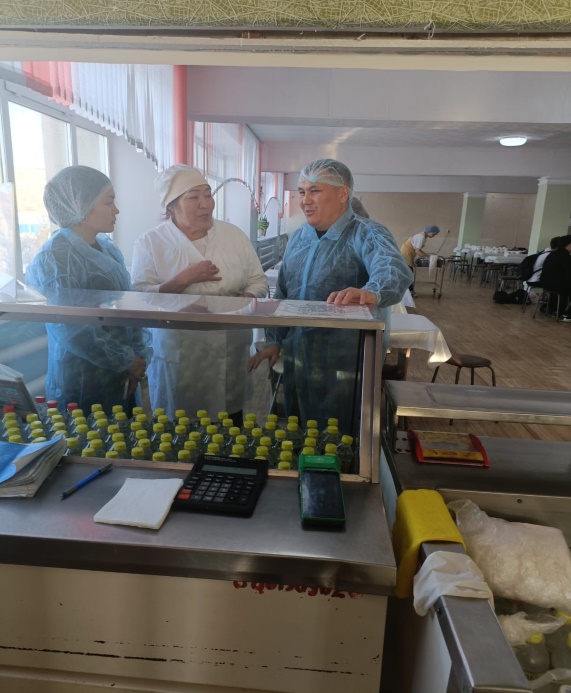 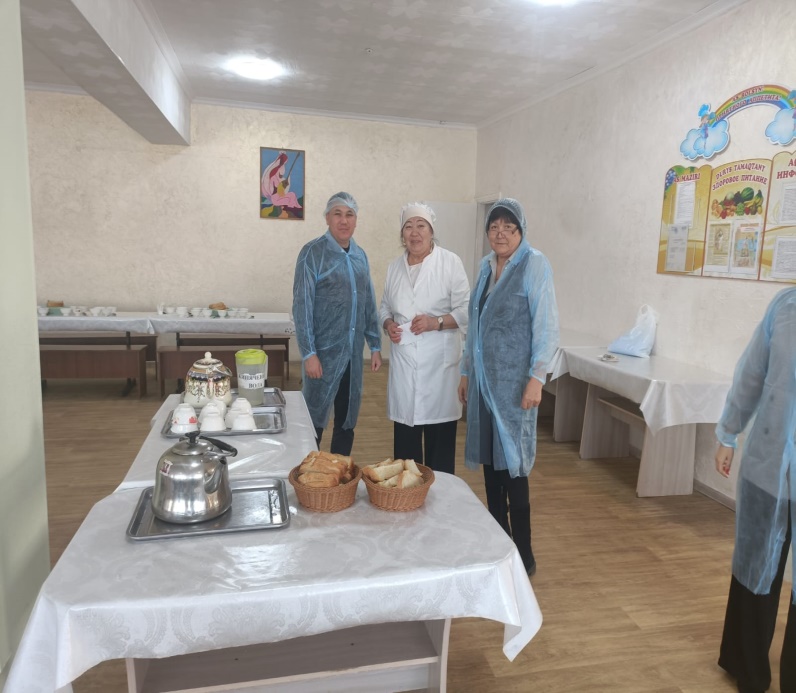